Pravila za predstavitve
OŠ Miren
Uvod
Zapisana so navodila za obliko predstavitve na OŠ Miren.
Opisano je, kako mora biti oblikovana sama predstavitev in posamezni diapozitivi.
Vsebino in obseg predstavitve določi vsak učitelj posamezno.
Navodila za predstavitev
OBLIKA DIAPOZITIVOV
Navodila za predstavitev
Naslovna stran
Naslov predstavitve,
predmet, pri katerem je predstavitev,
ime in priimek avtorja,
razred,
šolsko leto.
Navodila za predstavitev
Sestava diapozitiva
Navodila za predstavitev
Besedilo
Na diapozitivih le ključne besede:
ni zapisanega celotnega besedila,
na 1 diapozitivu naj bo največ 5 alinej,
vsaka alineja ima lahko 5 besed.
Besedilo enakomerno in simetrično porazdeljeno.
Navodila za predstavitev
Pisava
Calibri ali Arial,
pisava besedila ne sme biti manjša od 26 pt.,
velikost naslovov si izbere učenec sam,
besedilo je poravnano levo.
Navodila za predstavitev
Noga
V nogi je podan:
naslov predstavitve,
ime in priimek avtorja.
Navodila za predstavitev
DOBRA PREDSTAVITEV
Navodila za predstavitev
Splošno
Dobra predstavitev nima veliko besedila.
Dobra predstavitev ima:
slike,
tabele,
grafe,
smart art.
MANJ JE VEČ!!
Navodila za predstavitev
Oblika diapozitivov
enostavna in preprosta,
uporablja se največ 3 barve:
temna podlaga,
svetla pisava,
barvni poudarki,
ne uporablja se kombinacij:
rdeče-zeleno,
oranžno-modro,
rumeno-vijolično.
Navodila za predstavitev
Slike
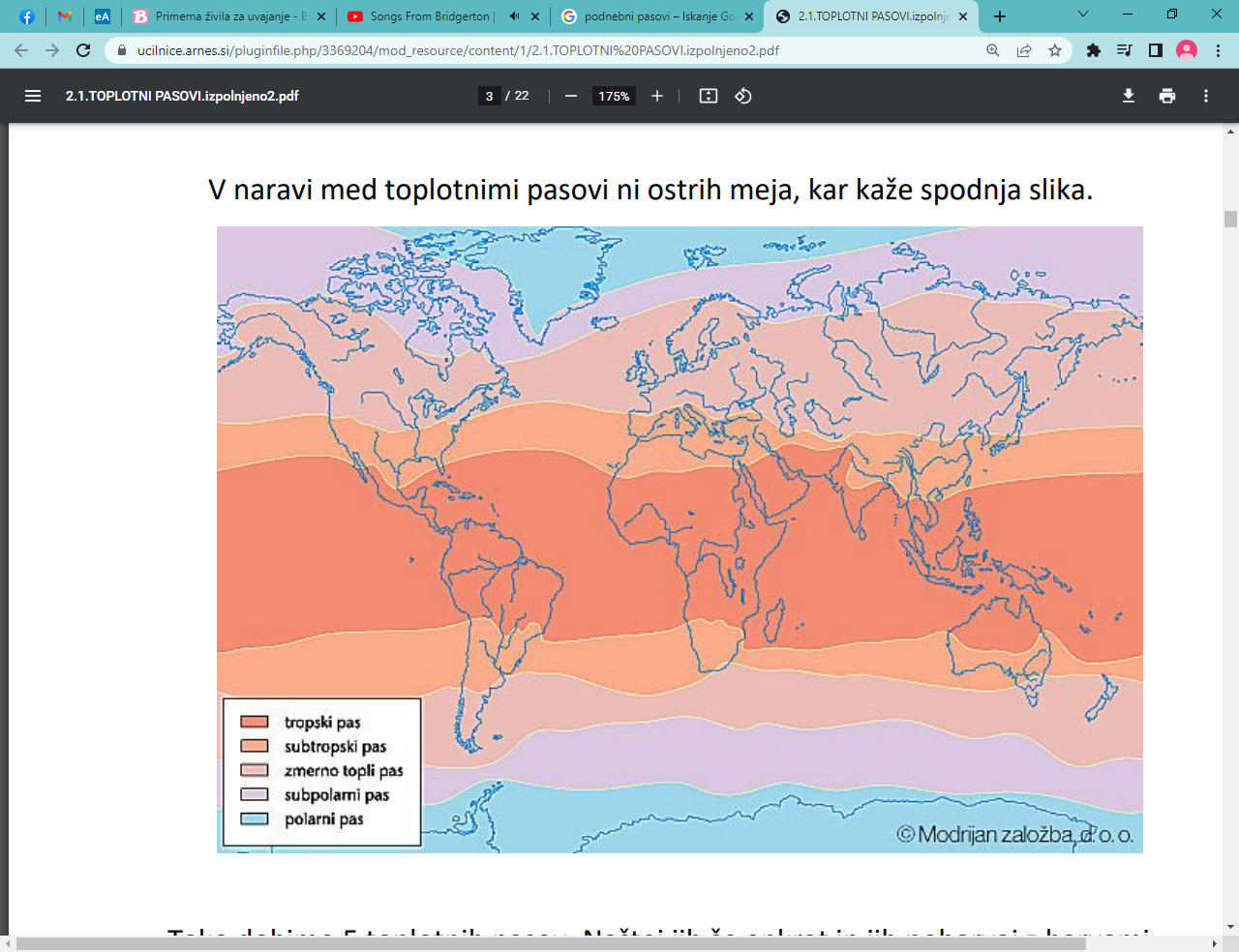 Naj bodo levo od besedila,
navezovati se morajo na vsebino,
slika je lokalno shranjena.
Navodila za predstavitev
Smart art
namesto besedila raje uporaba Smart art-a
Navodila za predstavitev
Viri
Upoštevati je potrebno pravila za navajanje virov, ki so opisana v dokumentu: Navodila za seminarsko nalogo.
Navodila za predstavitev
Nasvet
Navodila za predstavitev